Rheoli perygl llifogydd ar yr Afon Elwy
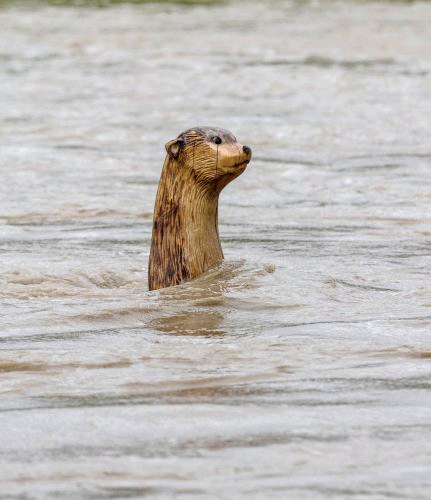 © Alun Williams
1
Llanwely
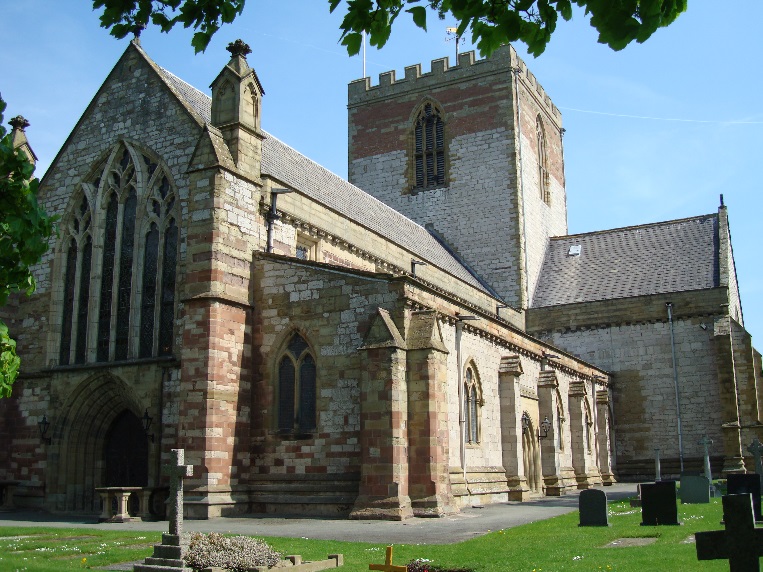 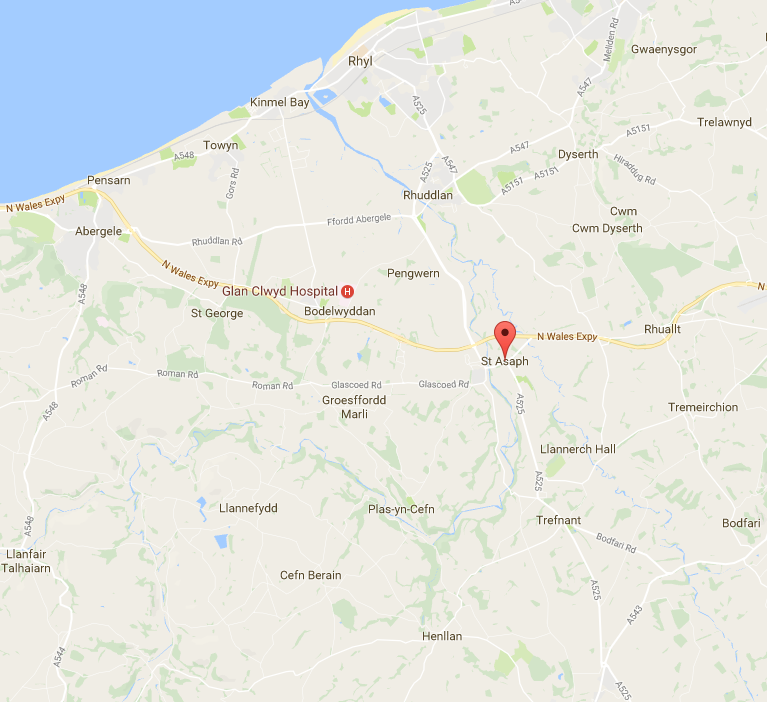 [Speaker Notes: A hithau wedi cael statws dinas yn rhan o ddathliadau Jiwbilî Diemwnt y Frenhines yn 2012, mae Llanelwy yn ddinas fechan yng Ngogledd Cymru, yn Nyffryn Clwyd rhwng Dinbych a’r Rhyl ar yr arfordir.  

Mae’n gartref i’r Eglwys Gadeiriol leiaf ym Mhrydain.

Mae ganddi ychydig yn llai na 3,500 o boblogaeth yn ôl cyfrifiad 2011. 

Mae ar rannau isaf Afon Elwy.]
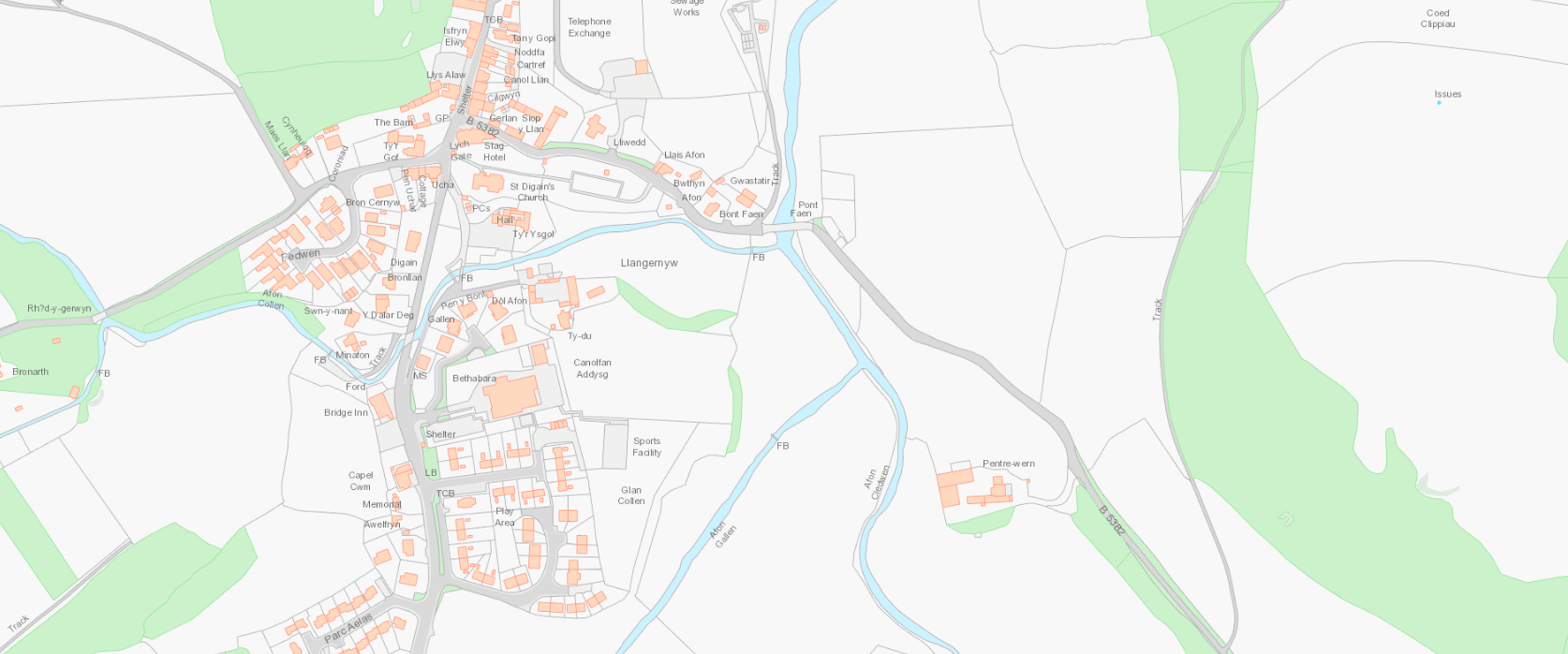 Afon Elwy
Yr Afon Elwy
Afon Collen
Map yn dangos yr afonydd Gallen, Collen a Cledwen yn cydgyfeirio yn Llangernyw i ffurfio'r afon Elwy
Afon Gallen
Afon Cledwen
[Speaker Notes: Daw Afon Elwy, un o lednentydd Afon Clwyd, i fodolaeth ym mhentref Llangernyw (i’r de-orllewin o Lanelwy) wrth i dair afon gydgyfeirio i ffurfio Afon Elwy - sef Afon Gallen, Afon Collen ac Afon Cleddwen.

O Langernyw mae Afon Elwy’n llifo i’r dwyrain i Lanfair Talhaearn lle mae llednant arall, Afon Aled, yn ymuno ag Afon Elwy.  Ar ôl pasio drwy Bontnewydd, mae’r afon yn troi tua’r gogledd ac yn llifo drwy Lanelwy.  

Wrth lifo’n syth drwy’r ddinas, afon ganolig ei maint yw Elwy a chanddi ddalgylch o ryw 250km2 pan mae’n cyrraedd Llanelwy.]
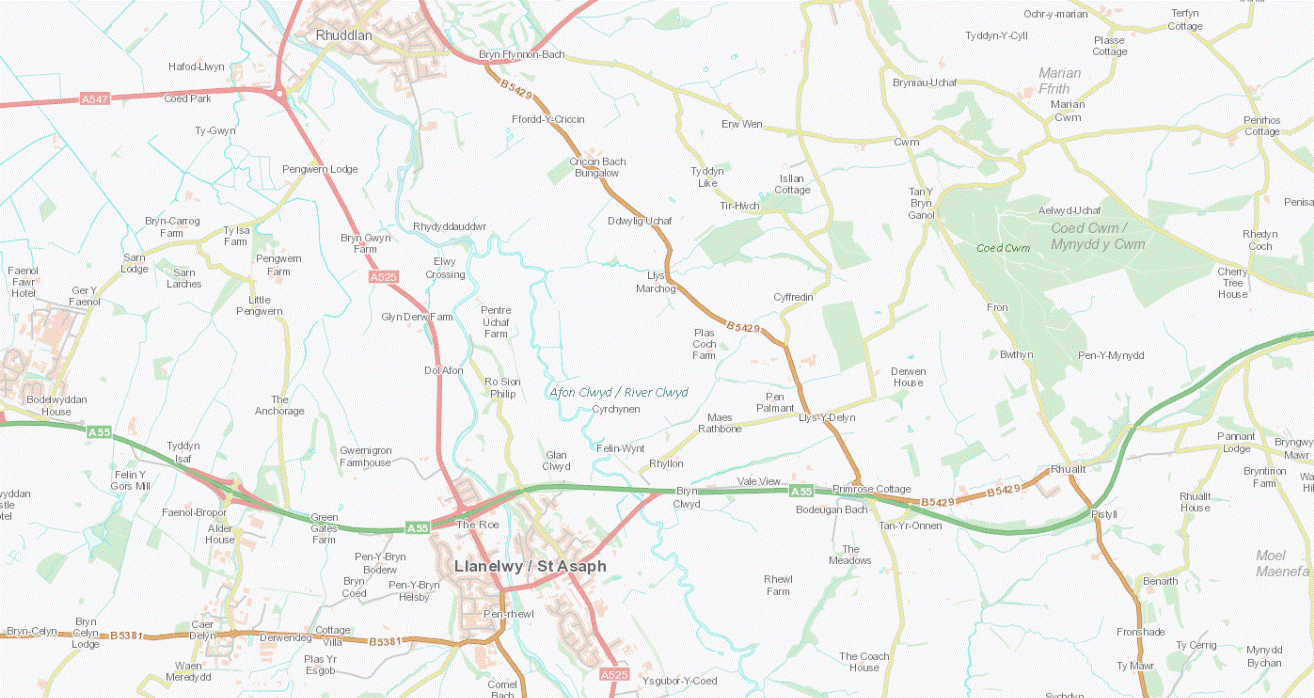 Yr Afon Elwy yn ymuno a’r Afon Clwyd
Map yn dangos cydlifiad yr Afonydd Elwy a Chlwyd
Afon Clwyd
Afon Elwy
[Speaker Notes: Mae gan yr Afon Elwy ei chydlifiad ag Afon Clwyd 1.8km i lawr yr afon o Lanelwy]
Hanes llifogydd yn Llanelwy – 1964/65
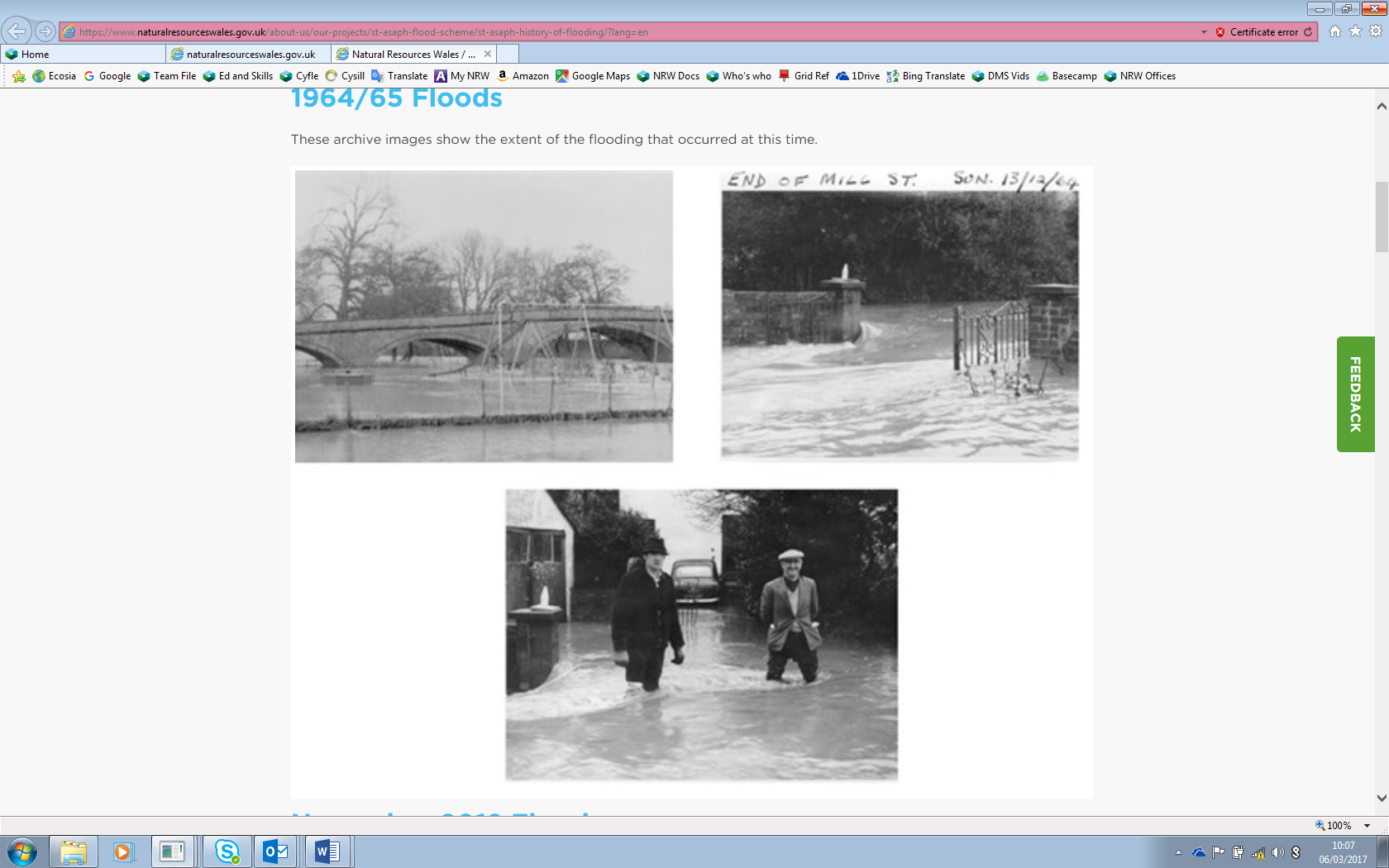 [Speaker Notes: Daw perygl llifogydd i’r ddinas yn bennaf pan fydd lefelau dŵr cynyddol yn Afon Elwy yn uwch nag amddiffynfeydd y ddinas rhag llifogydd. 

Yn hanesyddol, mae cofnodion yng Nghronoleg Digwyddiadau Hydrolegol Prydain sy’n nodi llifogydd tebygol yn ardal y ddinas ym 1871, 1882, 1896.  Yn ystod yr 20fed ganrif, adroddwyd llifogydd yn ystod 1913, 1964 a 1965. Yn sgil hyn, dechreuwyd adeiladu’r amddiffynfeydd gwreiddiol drwy’r ddinas yn y 1960au. 

Codwyd yr amddiffynfeydd hyn eto yn ystod 1975. Bu i’r amddiffynfeydd wrthsefyll pob llifogydd hyd nes 27 Tachwedd 2012.]
Llifogydd Tachwedd 2012
Maes Carafanau Spring Gardens
Gwesty Talardy
Maint a llwybr y llifogydd
Parc Llanelwy
Co-operative
Tafarn New Inn
[Speaker Notes: Digwyddodd y llifogydd ym mis Tachwedd 2012 pan syrthiodd glawiad dwys, maith dros y dalgylch. Yn ystod oriau mân bore Mawrth, 27 Tachwedd 2012, trechwyd yr amddiffynfeydd pan gododd Afon Elwy 3 metr uwchlaw ei lefel arferol.]
Darn o ffilm am llifogydd Llanelwy
http://www.bbc.co.uk/news/uk-wales-20507168

2.26 munud
Newyddion BBC
27.11.12
[Speaker Notes: Darn o ffilm awyrol yn dangos estyniad y llifogydd yn y ddinas a'r gwaith oedd yn mynd i mewn i gartrefu'r preswylwyr a oedd wedi eu effeithio gan y llifogydd.]
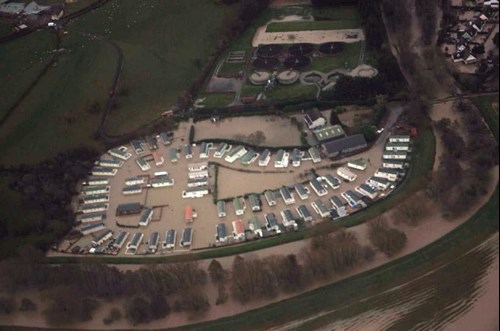 Gwaith carffosiaeth Llanelwy
Maes Carafanau Spring Gardens



I lawr yr afon o’r A55
[Speaker Notes: Yn ôl adroddiadau cychwynnol o’r safle, dechreuodd y llifogydd i lawr yr afon o’r A55 gyda dŵr yn cwympo i ardal Spring Gardens.  

Cafodd yr ardal hon ei hynysu wedyn wrth i rannau i fyny’r afon orlifo.  Roedd dŵr y tu allan i’r glannau yn llifo’n gyflym a buan iawn y gorlifwyd yr holl ardaloedd yr effeithiwyd arnynt.]
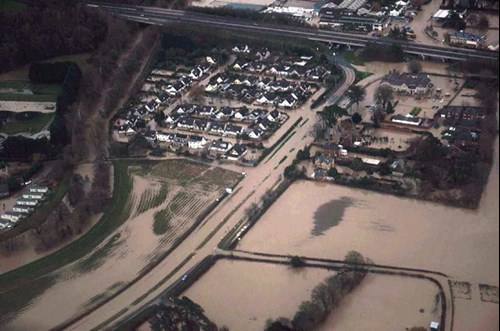 I lawr yr afon o’r A55

 Gwesty Talardy

Stad tai Roe    Park
[Speaker Notes: Gorlifwyd 322 o gartrefi, 32 o fusnesau a 70 o garafanau yn y ddinas.]
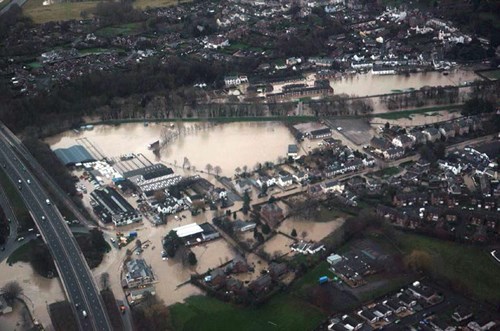 Llyfrgell Llanelwy

Tafarn y ‘Plough’
Gorsaf Petrol Costcutter 

Ysgol Esgob Morgan
I fyny’r afon o’r A55
[Speaker Notes: Cofnodwyd bod y llifogydd yn 0.8 metr o ddyfnder.]
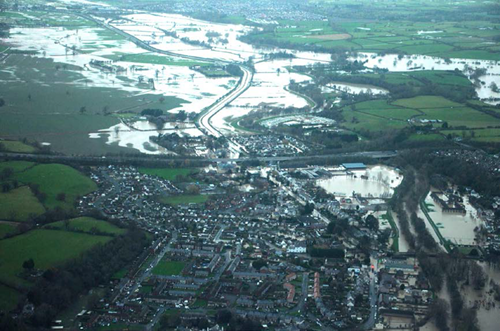 Dengys ehangder y llifogydd yn Llanelwy yn y llun yma.




            A55
Difrod llifogydd
© Alun Williams
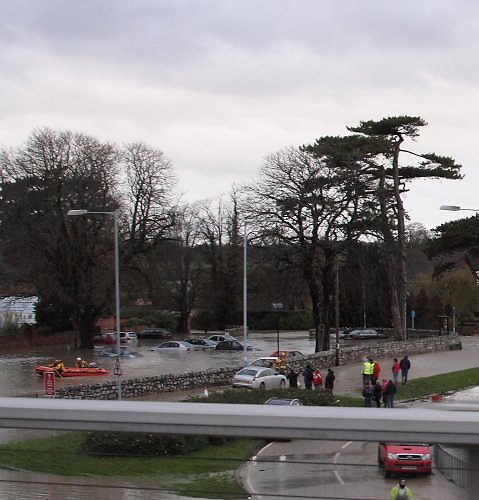 Dioddefodd Llanelwy difrod i:

eiddo preswyl ac eiddo masnachol
cerbydau 
ffyrdd 
ysgolion
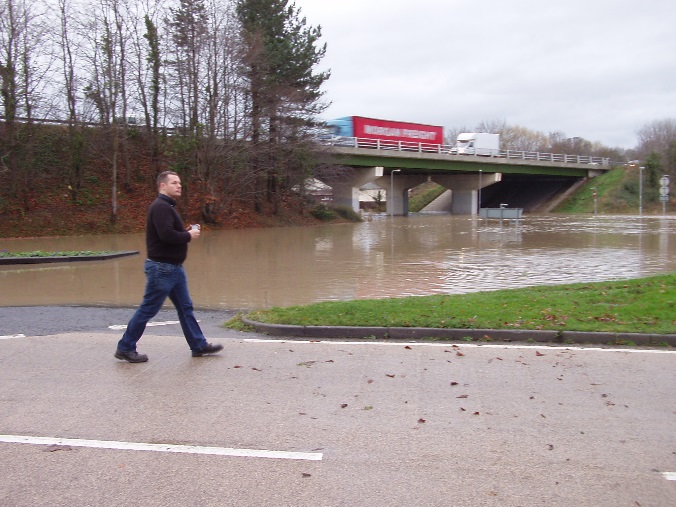 [Speaker Notes: Yn anffodus collodd un aelod o'r cyhoedd ei bywyd o ganlyniad i'r llifogydd.]
Difrod Llifogydd
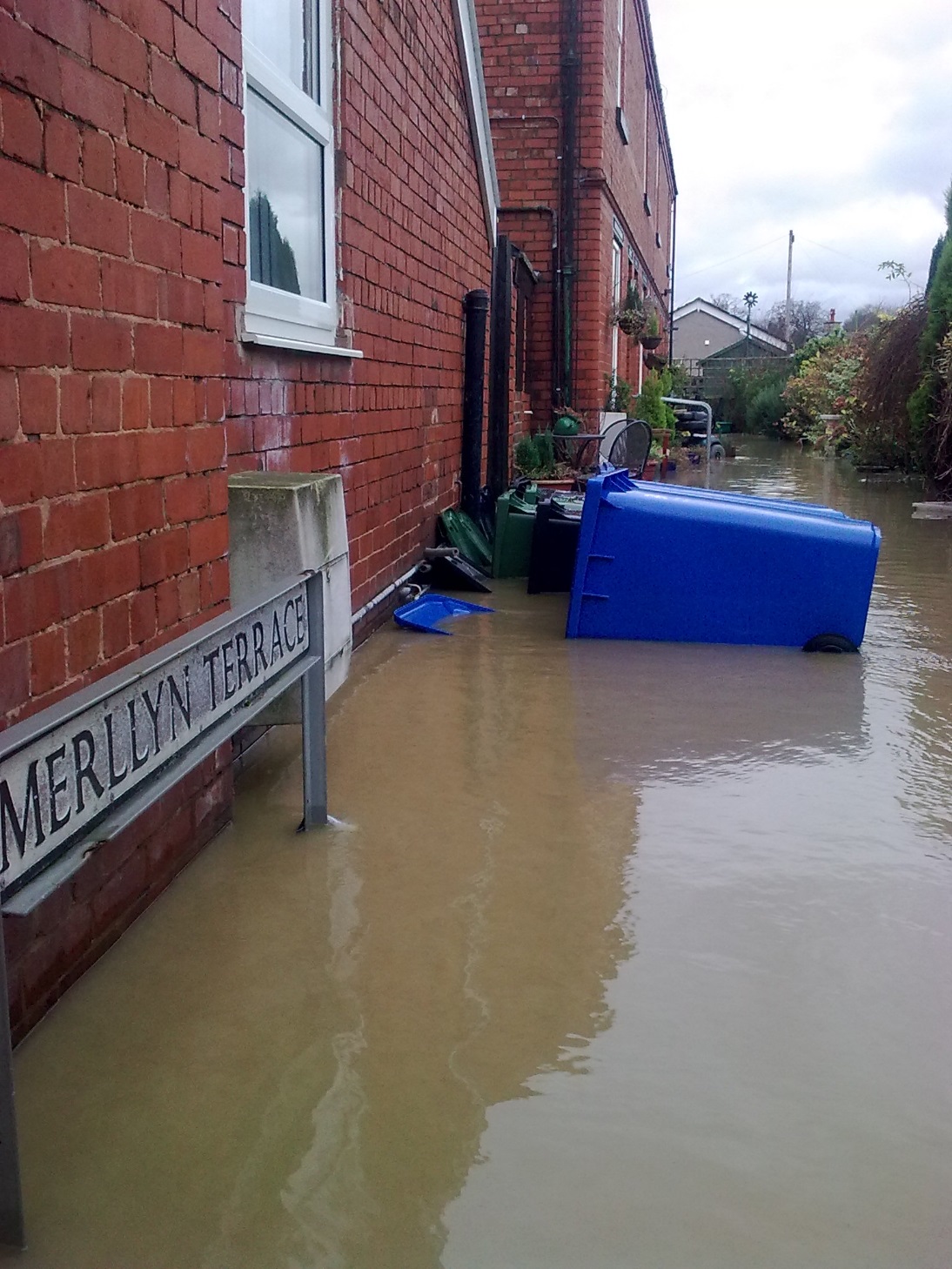 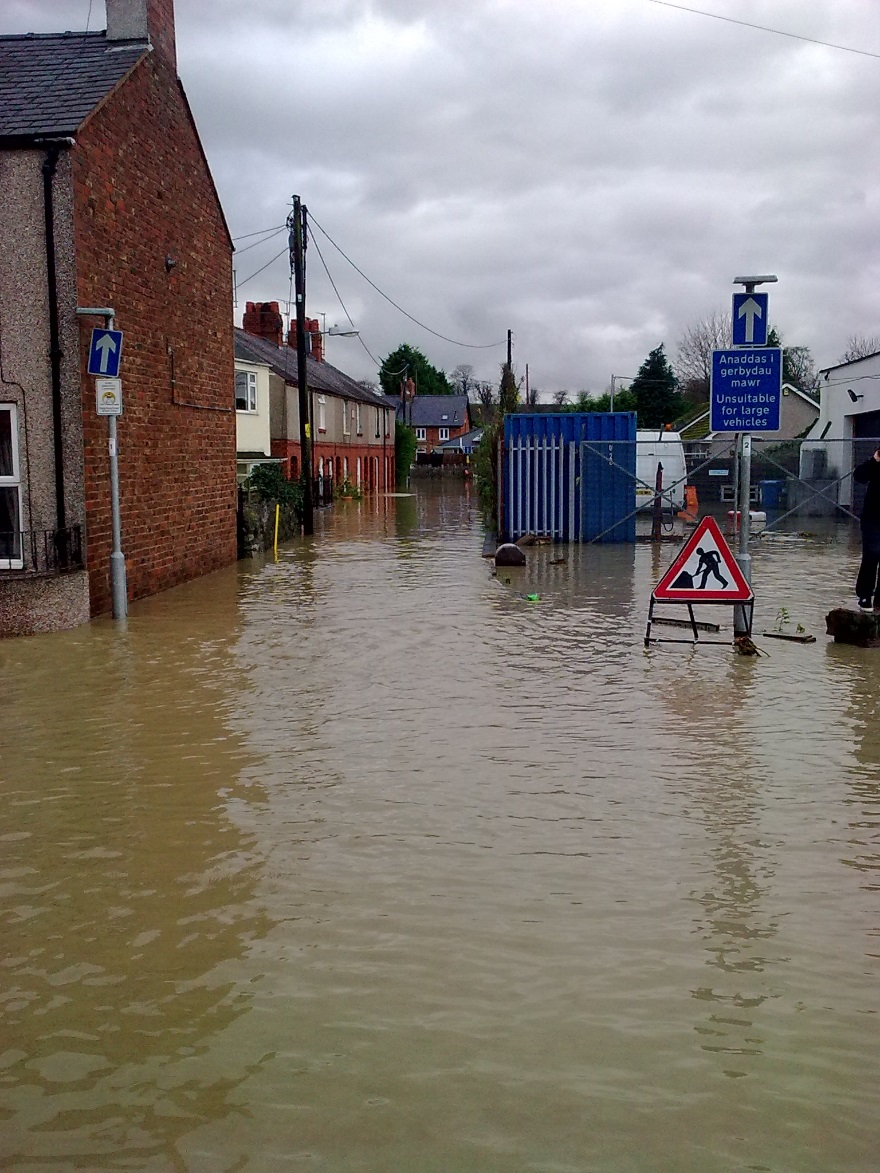 Difrod Llifogydd
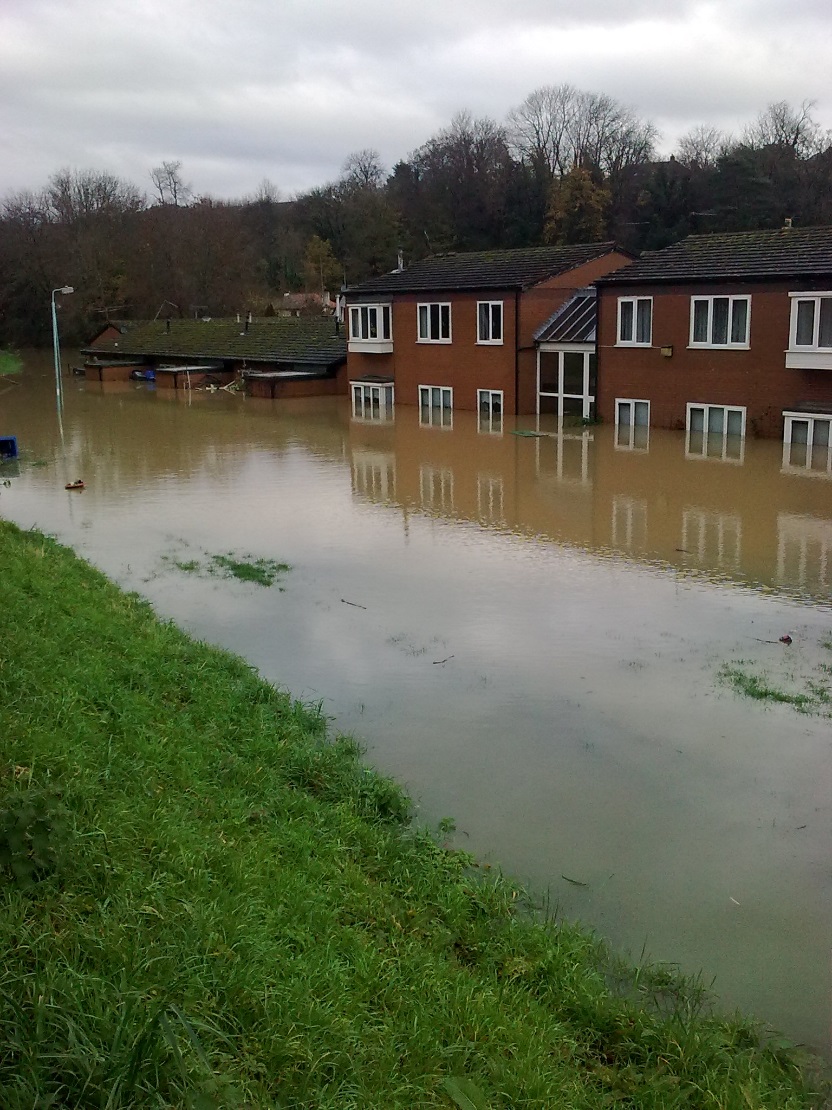 Tai Gwarchod Llys y Felin, Llanelwy
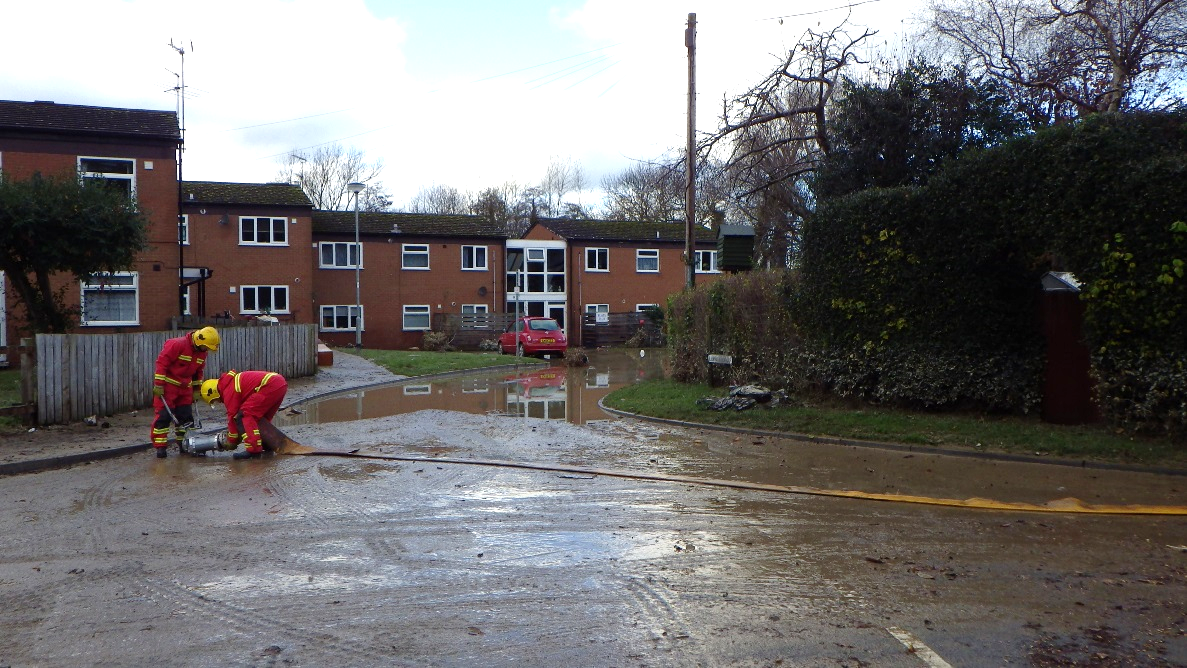 Paratoi am lifogydd a delio a’r canlyniad
https://www.youtube.com/watch?v=KXbpVPyH52E

Mae Joanne o Lanelwy yn siarad am ei phrofiad o lifogydd yn ei chartref ac yn rhannu syniadau ymarferol am be i wneud os ydych chi’n hwynebu llifogydd.

5.29 munud
Glawiad yn ystod llifogydd Llanelwy 2012
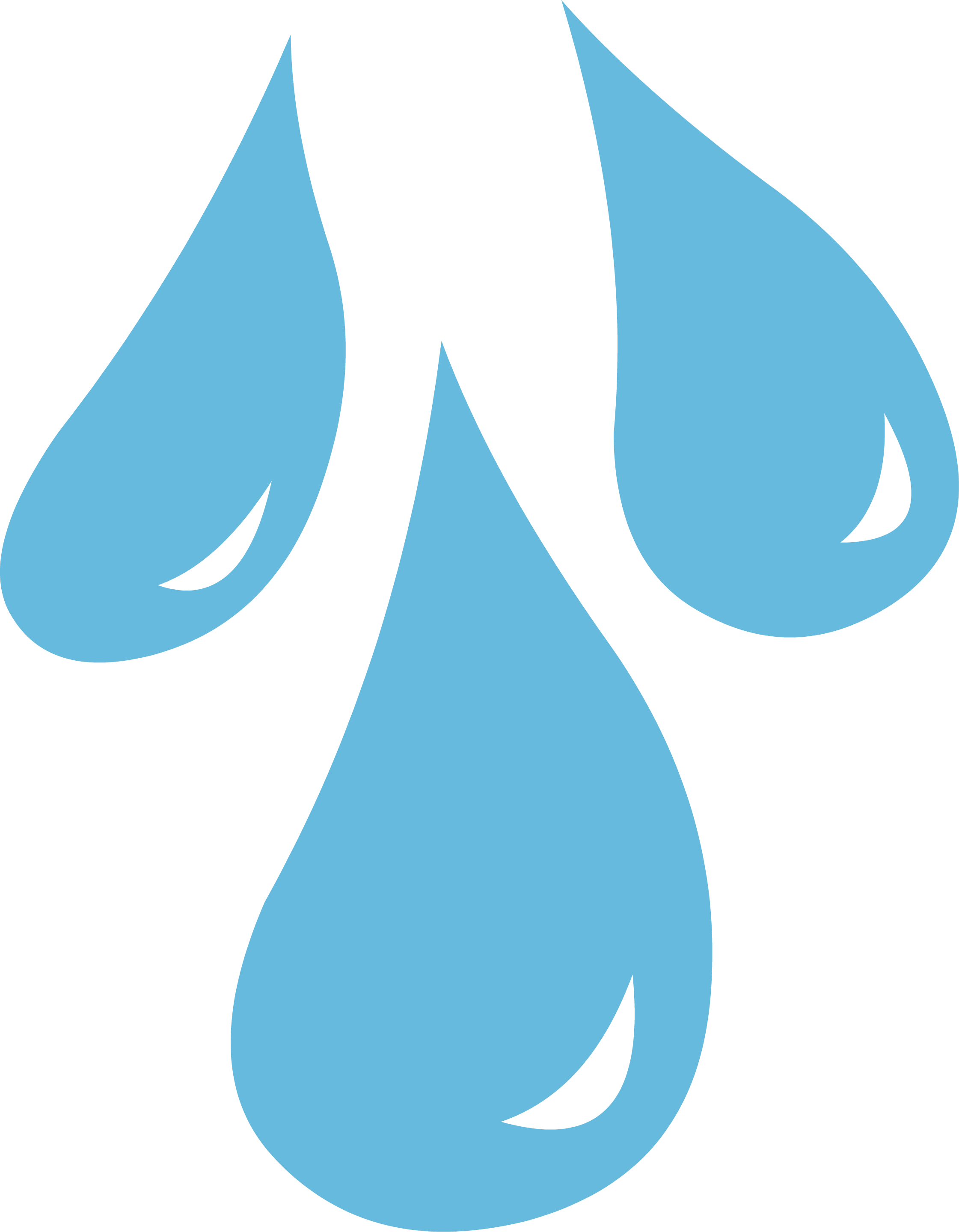 26.11.12: Cofnodwyd 71 mm o wlaw yng ngorsaf mesur Pont y Gwyddel 	  Cofnodwyd 25.8 mm o wlaw yng ngorsaf mesur Llanelwy
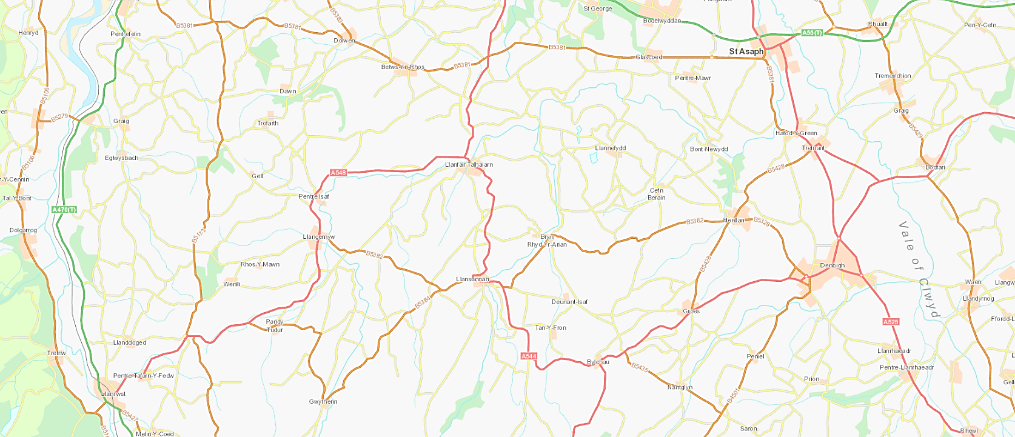 [Speaker Notes: Am ragor o wybodaeth gwelwch adnodd data yr Afon Elwy CA2/3 neu CA4/5.]
Llif yr Afon Elwy yn ystod llifogydd Llanelwy 2012
Data a gasglwyd gan orsaf mesur Pont y Gwyddel ym mis Tachwedd 2012.
1 cumec = 1 metr ciwbig yn mynd heibio pwynt penodol pob eiliad.



Uned yw cumec a ddefnyddir i fesur cyfradd llif y dŵr.
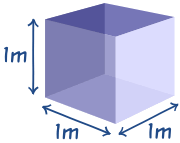 [Speaker Notes: Mae cumec yn mesur ar gyfer y foment mewn amser. 

Gellir defnyddio cyfraddau llif gwahanol ar gyfer yr un pwynt mewn afon i gynhyrchu modelau opsiwn ar gyfer cynlluniau lliniaru llifogydd.]
Graff yn arddangos y llif a gofnodwyd ym Mhont y Gwyddel
Cynllun Rheoli Perygl Llifogydd Llanelwy
Safon Amddiffyn – Mae safon amddiffyn amddiffynfa rhag llifogydd yn rhoi lefel ddangosol o risg i ardal benodol o ran llifogydd o’r môr neu afon.
Amcangyfrifwyd bod llifogydd Tachwedd 2012 yn ddigwyddiad â rhwng 1 mewn 100 (1%) ac 1 mewn 200 (0.5%) o debygolrwydd blynyddol.
Cynllun rheoli perygl llifogydd Llanelwy
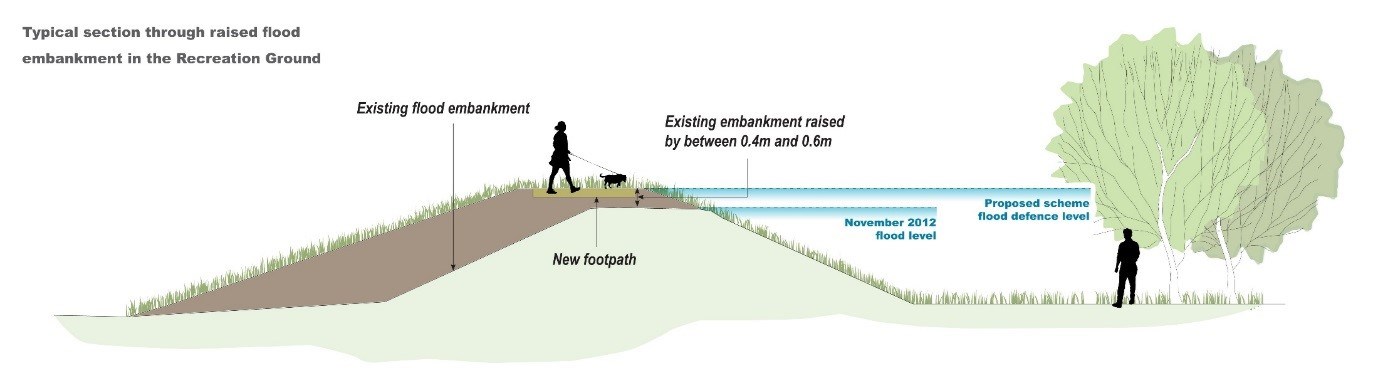 Maes Hamdden: codi a lledu'r arglawdd ar hyd llinell bresennol yr amddiffyniad.
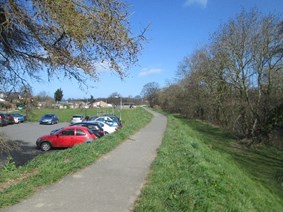 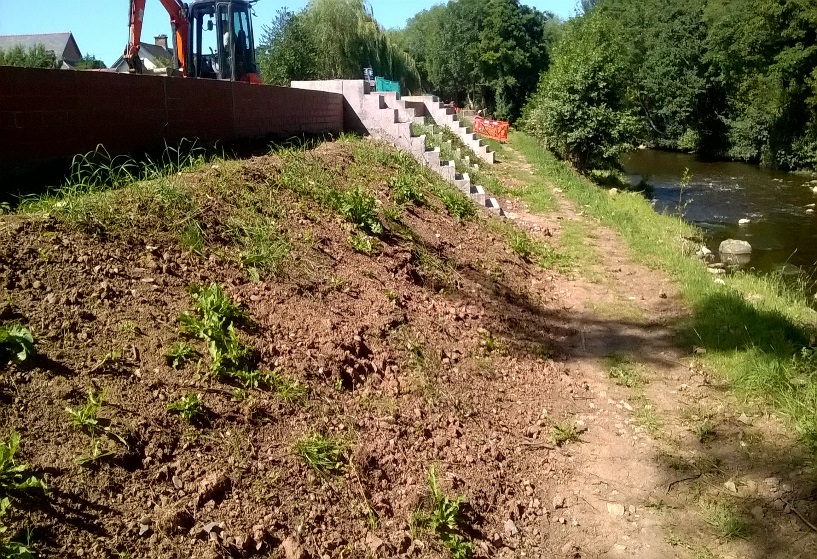 [Speaker Notes: Ar ôl ymchwilio’n fanwl i lifogydd 2012 wnaeth CNC paratoi rhestr hir opsiynau i wella amddiffynfeydd llifogydd y ddinas gan gynnwys:

Mesurau i gadw’r dŵr glaw i fyny'r afon a lleihau faint o ddŵr fydd yn llifo i lawr drwy’r ddinas
Dulliau naturiol o amddiffyn rhag llifogydd, megis defnyddio coed a llystyfiant i arafu llif yr afon
Codi pont newydd, uwch, yn Spring Garden fel na fydd yn rhwystro’r llif ar law trwm
Codi’r amddiffynfeydd llifogydd presennol ar Afon Elwy’n uwch

Tynnwyd rhestr fer o’r rhain i ddechrau ac fe’i hadolygwyd yn erbyn costau, dichonoldeb technegol, ffactorau amgylcheddol ac i ba raddau y gellid eu haddasu ar gyfer newid hinsawdd yn y dyfodol - cyn dewis yr opsiwn a ffefrir:

Codi pont newydd, uwch, yn Spring Garden fel na fydd yn rhwystro’r llif ar law trwm a chodi’r amddiffynfeydd llifogydd presennol ar Afon Elwy’n uwch.






Following a detailed investigation after the flooding in 2012, NRW identified a long list of options to help improve flood protection for the city.

The options included:

Measures to store rainwater upstream and reduce flows down through the city
Natural flood defence methods, such as using trees and vegetation to slow down river flows
Replacing the Spring Gardens bridge to a higher height so as to not restrict flows during heavy rainfall
Further raising of the existing flood defences along the River Elwy

These were initially reduced to a short list. - reviewed against cost, technical feasibility, environmental factors and ability to adapt against future climate change - before the preferred solution was selected:

Replacing the Spring Gardens bridge to a higher height so as to not restrict flows during heavy rainfall and the further raising of the existing flood defences along the River Elwy]
Cynllun Rheoli Perygl Llifogydd Llanelwy
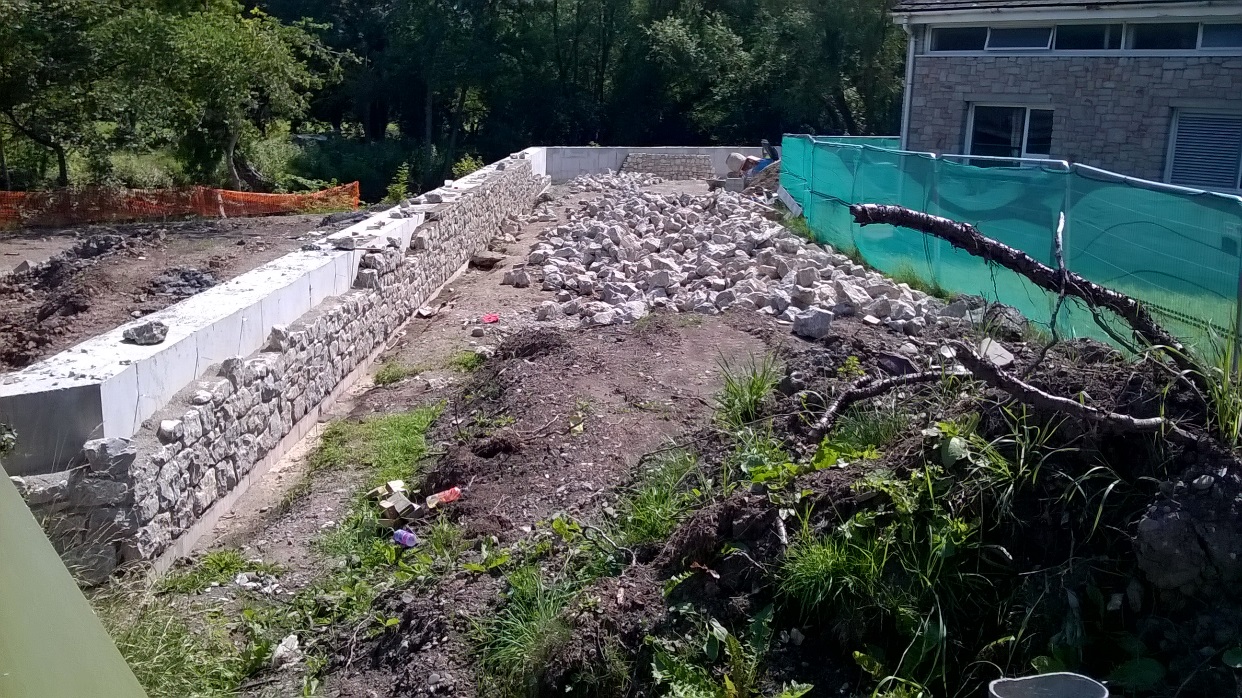 [Speaker Notes: Fydd y Cynllun Rheoli Perygl Llifogydd newydd yn rhoi  safon amddiffyn 1 yn 200 (0.5%) o debygolrwydd blynyddol i Lanelwy.]
Fideo o waith Cynllun Rheoli Llifogydd Llanelwy
https://www.youtube.com/watch?list=UUPLAYER_NatResWales&v=WmUwKKMATsY


2.34 munud
Cynllun rheoli perygl llifogydd Llanelwy – Buddion y cynllun
Da i’r amgylchedd

Bwrdd dehongli i Hen Bont Llanelwy Heneb Gofrestredig 
Gosodwyd blychau adar ac ystlumod a gwaliau dyfrgwn i gynyddu’r fioamrywiaeth 
Dirlunio argloddiau a gwasgaru cymysgedd hadau blodau gwyllt yn y tir hamdden 
Anogwyd cael at yr afon mewn modd llai ffurfiol drwy leihau graddiant llethr yr argloddiau.
Gosodwyd biniau gwastraff a sbwriel deuol i helpu i gwtogi ar y sbwriel ar hyd glan yr afon.
Plannwyd coed a gwrychoedd
Cynllun rheoli perygl llifogydd Llanelwy – Buddion y cynllun
Da i bobl 

Ehangwyd llwybrau troed a beicio presennol a oedd yn cysylltu â’r amddiffynfeydd presennol rhag llifogydd, cawsant arwyneb newydd a sefydlwyd darnau newydd o lwybr troed ar hyd brigau arglawdd. 

Gwnaethpwyd cyfraniad tuag at osod cerfluniau ar hyd argloddiau’r afon i ychwanegu at apêl y teithiau cerdded ar lan yr afon.
Unrhyw gwestiynau?